Figure 3. Pairwise correlations between any two alleles, genotypes, haplotypes or diplotypes. In Figure B, 1 ...
Hum Mol Genet, Volume 14, Issue 16, 15 August 2005, Pages 2421–2434, https://doi.org/10.1093/hmg/ddi244
The content of this slide may be subject to copyright: please see the slide notes for details.
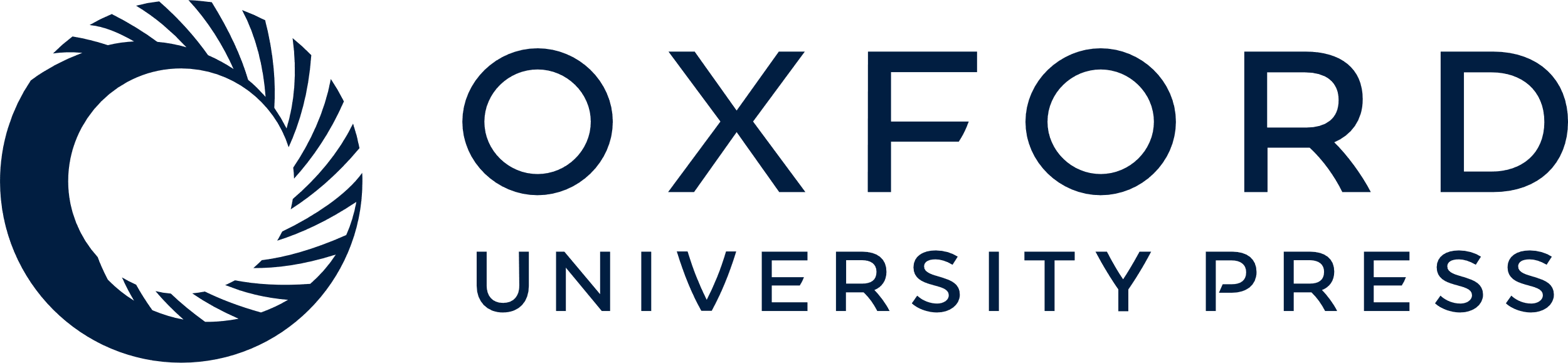 [Speaker Notes: Figure 3. Pairwise correlations between any two alleles, genotypes, haplotypes or diplotypes. In Figure B, 1 and 2 in axes denote the two genotypes of SNP1, and 3 and 4 denote the two genotypes of SNP2; as analogy. Marker numbers correspond to the order as presented in Table 1; haplotype and diplotype numbers correspond to the order as presented in Table 4. Scale denotes correlation coefficent (r).


Unless provided in the caption above, the following copyright applies to the content of this slide: © The Author 2005. Published by Oxford University Press. All rights reserved. For Permissions, please email: journals.permissions@oupjournals.org]